INTERMEDIATE PROGRAMMING LESSON
IMPRoVING PROGRAM RELIABILITY
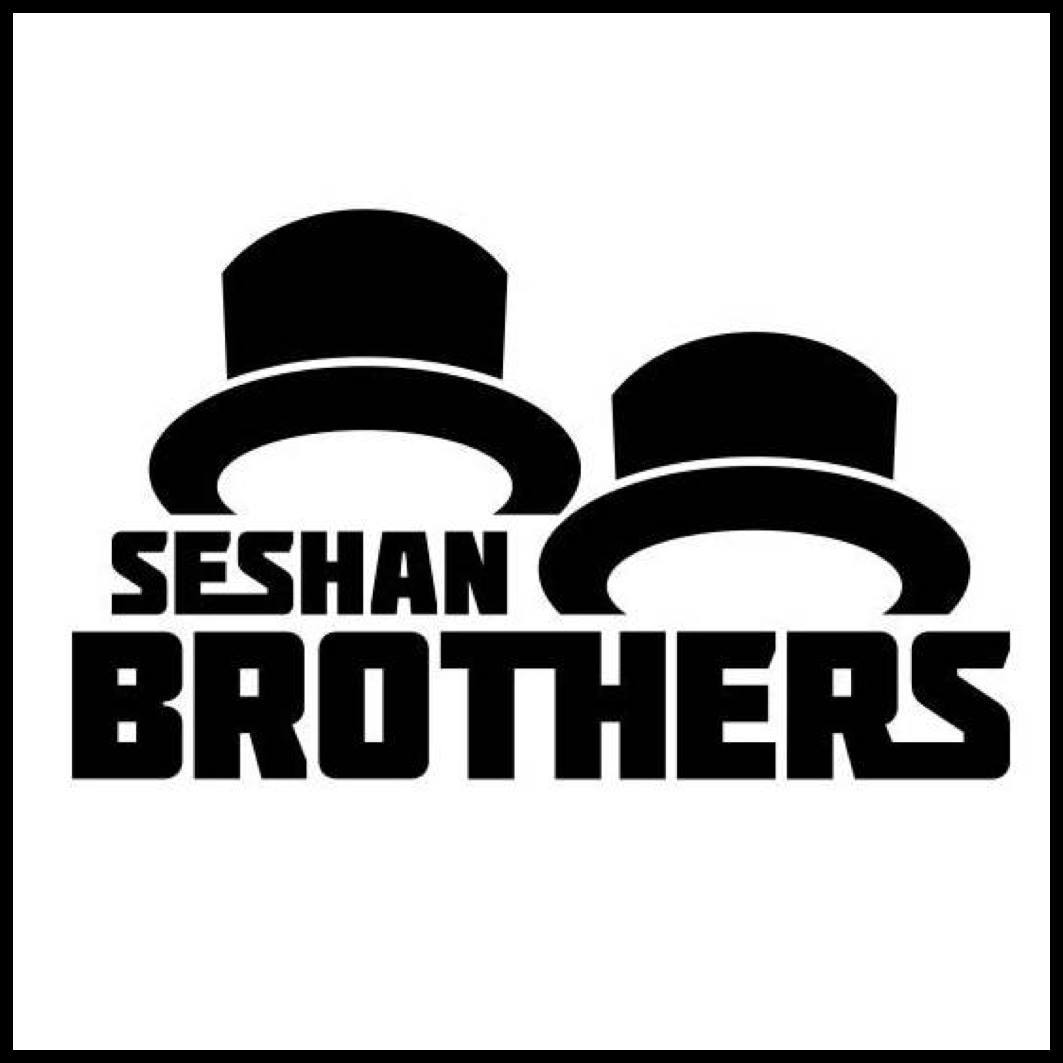 Lesson Objectives
Learn how to make your robot more reliable
Learn about common problems you might face
Learn some possible solutions


Note: This lesson focuses on reliability issues faced by FIRST LEGO League teams. Many concepts are applicable to non-competition situations, but the terminology in the lesson and the main focus is for competition robots.
© 2016 EV3Lessons.com, Last edit 7/06/2016
2
Sources of Problems
© 2016 EV3Lessons.com, Last edit 7/06/2016
3
Starting Points in Base are Critical
In FIRST LEGO League, teams need to figure out where to start in base
Jigs: a LEGO ruler/wall that your robot can align against them in base
Same start each time: pick one spot and start there no matter what the mission for easy starts
Inch marks: Use the inch marks to pick a starting spot for each run
Words: Base has words. If you aren’t near an inch mark, pick a word or letter to start on.	
Even better, try to find a way to align the robot using other techniques (see next page)
Use a jig
Use marks
© 2016 EV3Lessons.com, Last edit 7/06/2016
4
Errors Accumulate Over Time
By the time you get to the far side of the table, you are no longer in the right position
Solution: Repeat alignment techniques multiple times in a run for better reliability (see next slide)
Mission Model 1
Mission Model 2
© 2016 EV3Lessons.com, Last edit 7/06/2016
5
Where Are You on the FLL table?
Consider these alignment strategies that are commonly used:
Align on walls – deliberately back into a wall to straighten out (note: You may stall doing this. See the Advanced: Stall Detection Lesson)
Square/Align on lines –If you are moving angled, you can straighten out whenever you see a line. (See Advanced: Squaring Lesson)
Move until a line – travel until you find a line so you know where you are on the mat (See Beginner: Color Sensor)
Align on a mission model – Mission models that are stuck in one place can be used to align against
Back into walls
Square on a line
Align on a mission model
Mission Model
© 2016 EV3Lessons.com, Last edit 7/06/2016
6
Adjusting Attachments in Base
Just like the robot body, you need to set up your attachments in the same way each time for improving reliability
Jigs that allow the attachment arm to only move to a certain level to make sure the arm is set the same way each time
In Senior Solutions, we used a jig to make sure the arm that picked up the pill box always started at the right level
Indicators on the robot (e.g. bright peg) might help you remember where to reset the arm to
In Food Factor, we had a red peg in a hole to remember how far back to move the arm
You can use a touch sensor to detect the position of an attachment at the start of a run
© 2016 EV3Lessons.com, Last edit 7/06/2016
7
Adjusting Motors in Base
1) Put all the motors you use on coast so you can move the motors by hand to adjust
Moving attachments or wheels
When the program is stopped you can move wheels and attachments easily and it has no impact
If a program is running, there are multiple steps
You need to put the motors into “coast” mode
If you move the motors in coast mode, the motors will move back to the original position on the first move!
You need to “reset” the motor after an adjustment and before you start your run
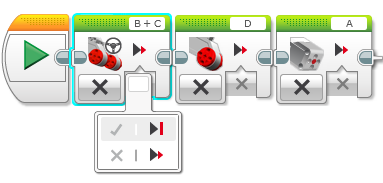 2) Now you have to “reset” the motors
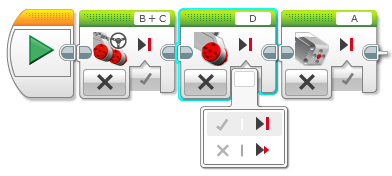 © 2016 EV3Lessons.com, Last edit 7/06/2016
8
Using Coast
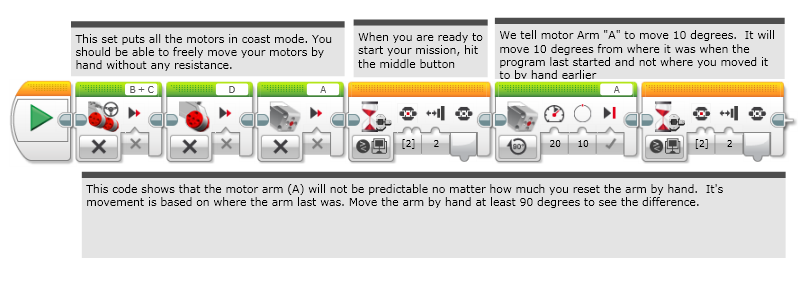 Doesn’t work well.  Not as reliable!
© 2016 EV3Lessons.com, Last edit 7/06/2016
9
Using Coast & Reset
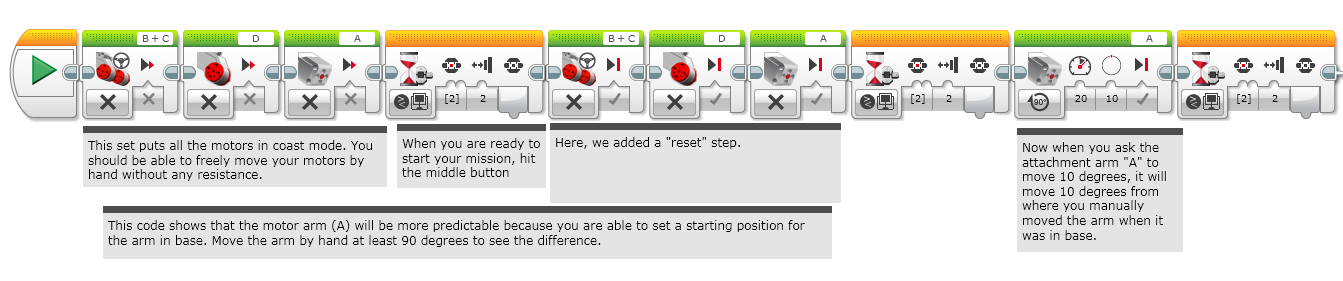 More reliable!
© 2016 EV3Lessons.com, Last edit 7/06/2016
10
Other Factors in Reliability
Battery life
If you program your robot when the battery life is low, it won’t run the same when fully charged
Motors behave differently with low battery
But using sensors makes you not as dependent on battery
LEGO pieces come apart over time:
Squeeze in LEGO pieces in key areas before a run – the pegs get loose which means the sensors may not be in the same place as a previous run
Push wires in for sensors and motors.  They come out!
Motors and sensors don’t always match:
Some teams test motors, sensors and wheels to make sure that they match
You will never get a perfect match so we recommend use other techniques and accept that they will be different
© 2016 EV3Lessons.com, Last edit 7/06/2016
11
Credits
This lesson was written by Sanjay and Arvind Seshan
More lessons are available at www.ev3lessons.com
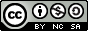 This work is licensed under a Creative Commons Attribution-NonCommercial-ShareAlike 4.0 International License.
© 2016 EV3Lessons.com, Last edit 7/06/2016
12